Assessment of Quality of Care of Facilities Assessed in Labour Rooms under ‘’LaQshya’’ Programme
Building a Safer & Responsive Health System
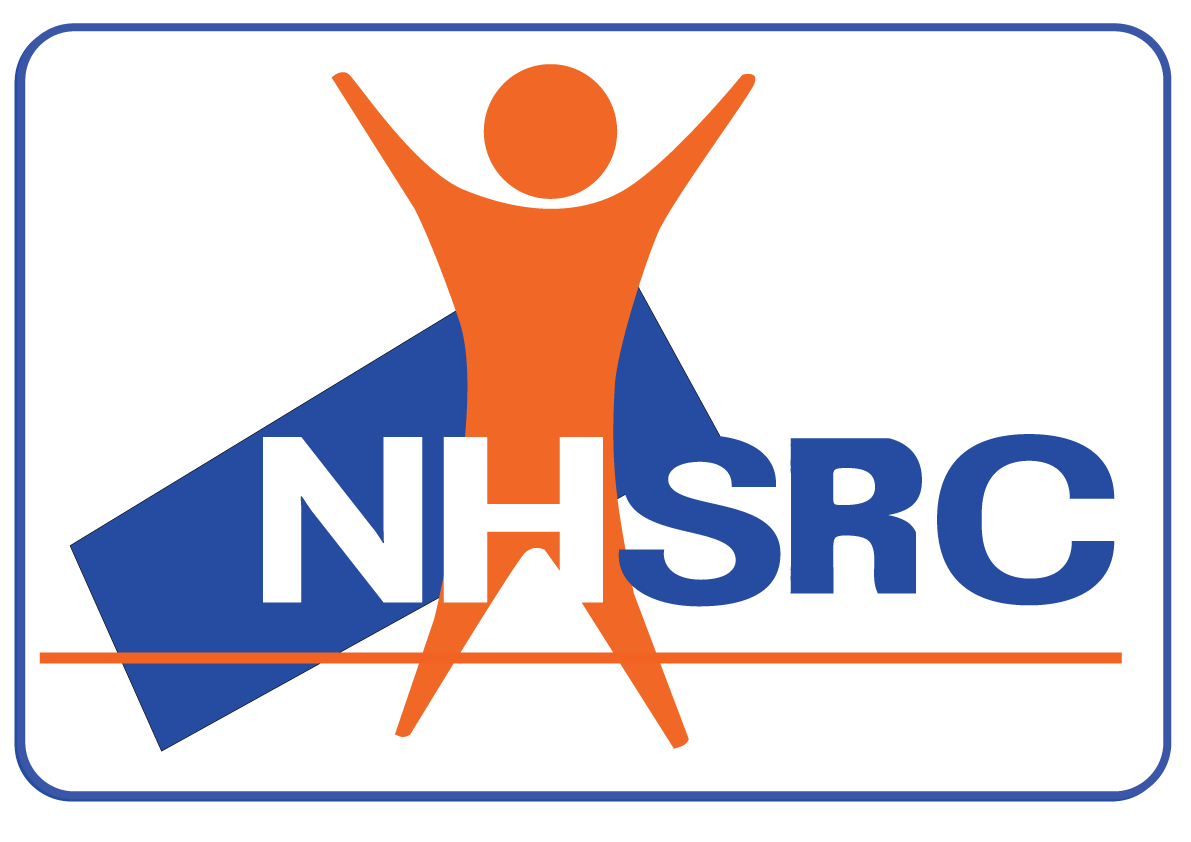 Presented by:
Dr S Kirti
PG/17/049
Background
After launch of the National Health Mission (NHM), there has been substantial increase in the number of institutional deliveries. 
It is estimated that approximately 46% maternal deaths, over 40% stillbirths and 40% newborn deaths take place on the day of the delivery
LaQshya is focused and targeted approach for improving intra partum and immediate post partum care with high case load higher level facilities

Goals
To reduce maternal and newborn mortality & morbidity 
To improve Quality of care during the delivery and immediate post-partum care, stabilization of complications and ensure timely referrals, and enable an effective two-way follow-up system.
To enhance satisfaction of beneficiaries visiting the health facilities and provide Respectful Maternity Care (RMC) to all pregnant women attending the public health facility.
Research Question– Assessment of the Quality of Care of facilities assessed in Labour rooms under ‘’LaQshya’’ Programme.

Objectives
   (a)	To identify high and low performing standards in Labour                     	room in the LaQshya implemented states.
   (b)	To measure the quality of care according to eight specific 		thematic areas.
Methodology
Study Setting: Facilities who had undergone certification process under LaQshya Programme in following states during the Financial year 2018-2019
Methodology
Study Design   Descriptive study design involving quantitative analysis

Study Period   01 Feb to 30 Apr 2019 

Study Population  External assessments of the public health facilities to include District Hospitals (DHs), Sub-  District Hospitals (SDHs) who had undergone external assessment  under “LaQshya”  across  the states in the financial year 2018-2019 was analysed

Sampling Technique: Purposive  sampling 

Sample Size : 43 Health Facilties

Study Tool :  Hospital score card of the facilities assessed in LaQshya Programme
OBSERVATIONS AND ANALYSIS
Strengths/ Good Practices  
95% of the facilities provides curative services (Standard A1)

Gap Observed –  
21% facilities were not able 24 /7 availability of diagnostic services (Standard A3)
Strengths/ Good Practices  
93% of the facilities ensures that there is  no financial barrier to access hospital services. ( Standard B5)  
 
Gaps observed 
7% facilities lack in providing information to care seekers, attendants & community regarding availability of services (Standard B1)
7% Facilities lack in informing patients about the medical condition & involving them in treatment planning ( Standard B4)
Strengths/ Good Practices  
79% of the facilities achieved full compliance in providing drugs and consumables required for assured services( Standard C5) 
Gaps observed 
14% of the facilities lack in providing defined and established  procedure for effective utilization, evaluation and augmentation of competence & performance of staff ( Standard C7)
12% of the facilities does not have adequate space as per delivery load & lack of patient amenities such as drinking water, toilet & changing area (Standard C1)
9% of the facilities does not have established programme for fire safety and other disaster (Standard C3)
9% of the facilities does  not have adequate qualified and trained staff as per service provision and work load ( standard C4)
Strengths/ Good Practices  
74% of the facilities have achieved full compliance in ensuring 24X7 water & power backup as per requirement of service of delivery (Standard D5)
63% facilities were able ensure clean linen to the patients (Standard D7)
63% facilities has established procedure for duty roster and deputation to different department (Standard D11)
Gaps observed 
 
14% of the facilities lack in providing established programme for inspection, testing, maintenance & calibration of Equipment (Standard D1)
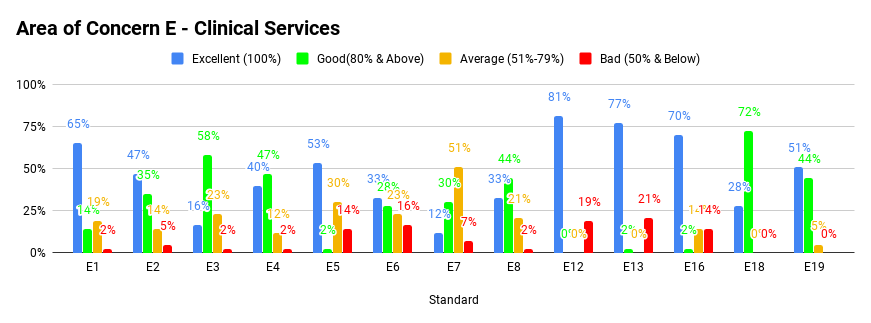 Strengths/ Good Practices  
81% of the facilities has established procedure of diagnostic services( Standard E12)
77% of the facilities has established procedure for Blood Bank/ Storage Management & Transfusion (Standard E13) 
Note- Although maximum no. of facilities are performing well under these standards  but there are high percentage of facilities which are performing poorly under the same standards
 Gaps observed
16% of the facilities lack in following standard treatment guidelines defined by state/ Central Govt for prescribing the generic drug & their rationale use (Standard E6)
14% of the facilities lack in identifying high risk and vulnerable patients ( Standard E4)
14% of the facilities lack in having a standard procedure for handing the death in the hospitals (Standard E16)
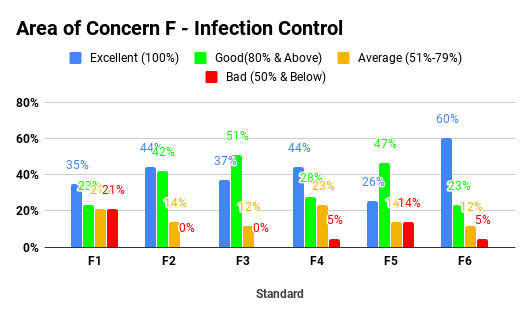 Strengths/ Good Practices  
60% of the facilities has defined procedure for segregation, collection, treatment and disposal of Bio Medical & hazardous waste (Standard F6) 
Gaps observed 

21% of the facilities does not have proper procedure for prevention and measurement of hospital associated infection (Standard F1)
14% of the facilities does not have a proper environmental control of the patient care areas ensuring infection prevention. (Standard F5)
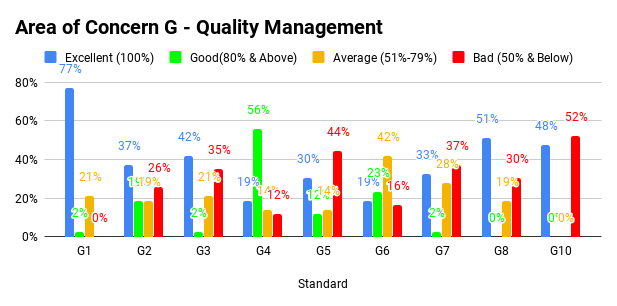 Strengths/ Good Practices  
77% of the facilities has established organizational framework for Quality improvement (Standard G1)
 
Gaps observed 
52% of the facilities does not have a proper established procedure for assessing, reporting, evaluating and managing risk as per Risk Management Plan (Standard G10)
44% of the facilities lack in mapping its key processes and seeks to make them more efficient by reducing non value activities and wastages (Standard G5)
35% of the facilities lack in establishing internal & external quality assurance programme wherever it is critical to quality (Standard G4)
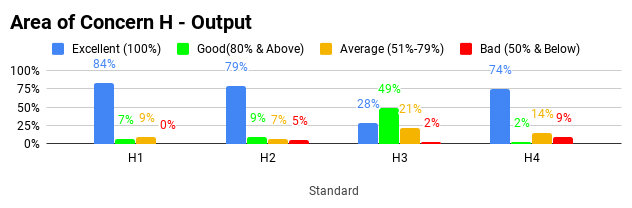 Strengths/ Good Practices  
84% facilities measures productivity indicators and ensures compliance with state/ National benchmarks (Standard H1)
Gaps observed 
9% of the facilties  measures Service Quality indicators and endeavors to reach state/ National benchmark(Standard H4)
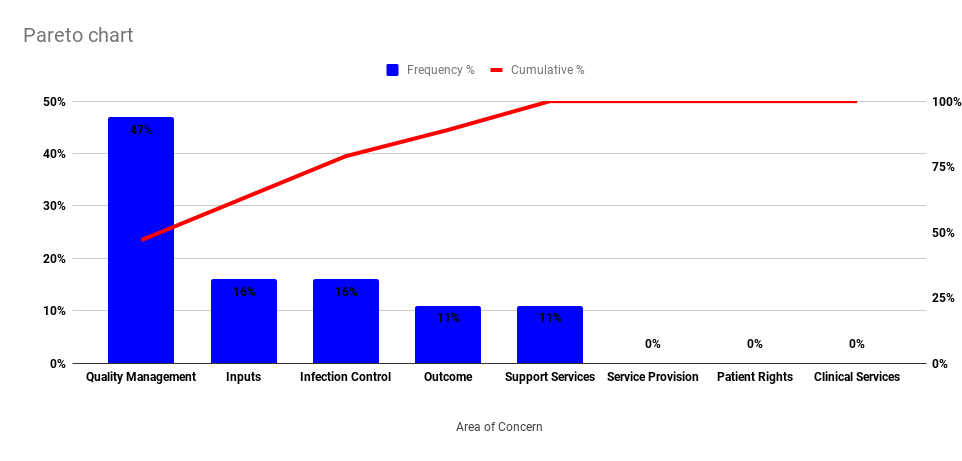 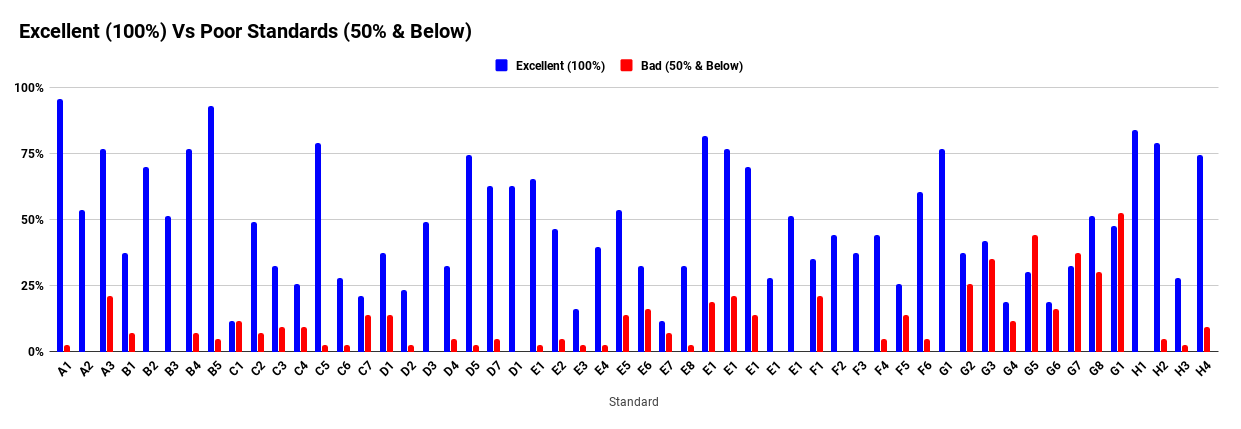 Recommendation
Organisational level- NHSRC
Existing guidelines should  focus more on weak performing standards  
Regular training of assessors regarding facility assessment and certification under LaQshya programme 
Development of IEC and user friendly training material for the facilities and IT enabled tools

District Level
Orientation and mentoring of the Quality circles 
Monitoring of availability of point of care diagnostic services and blood transfusion services
Recommendation
Facility level
Need to focus on recruitment of optimal and skilled human resources as per case load
Trainings should be conducted to enhance proficiency of labour room staff for management of the complications through skill lab trainings, simulations and drills 
Sensitization of care providers for delivery of respectful maternity care and close monitoring of language behaviour and conduct of labour room staff 
A comprehensive risk assessment of all clinical processes should be done using pre defined criteria at least one a month
Process Mapping of critical processes should be done and non value adding activities should be identified.
Monitoring Adherence to protocol & Clinical guidelines
Prioritisation and action planning for closure of gaps as per ‘Maternal and Newborn Health Toolkit’ and ‘Guidelines for standardisation of Labour Rooms at Delivery Points
Thankyou